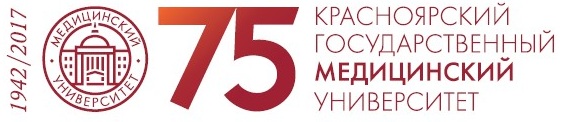 Результаты экспертизы фондов оценочных средств для промежуточной аттестации по дисциплинам специальности 31.05.03 - Стоматология
Председатель методической комиссии, 
доцент Орешкин И.В.

Заседание ЦКМС, 16 ноября 2017 г.
31.05.03 - Стоматология
Биология
Заключение по ФОС для промежуточной аттестации (рекомендации):

Включить в экзаменационные  билеты ситуационные задачи по генетически обусловленным поражениям челюстно-лицевой области.
История
Заключение по ФОС для промежуточной аттестации (рекомендации):

Внести в методические указания тексты для аннотирования (или ссылки на них).
Увеличить количество тем рефератов, презентаций.
История искусств
Заключение по ФОС для промежуточной аттестации (рекомендации):

Сформулировать задания для рабочих тетрадей в методических указаниях
Дополнить методички наглядной информацией (фото, рисунки)
Латинский язык
Заключение по ФОС для промежуточной аттестации (рекомендации):

Составить зачетные билеты.
Дополнить банк тем презентаций.
Дополнить банк вопросов для контрольных работ.
Английский языкНемецкий язык
Заключение по ФОС для промежуточной аттестации (рекомендации):

Составить зачетные билеты.
Русский язык
Заключение по ФОС для промежуточной аттестации (рекомендации):

Расширить аннотации к темам занятий.
 Изменить формулировки вопросительных тестов, составить тесты на 13 занятие.
Составить ситуационные задачи.
Составить зачетные билеты.
Физические основы медицинской техники
Заключение по ФОС для промежуточной аттестации (рекомендации):
 
Расширить аннотации к темам занятий.
Добавить в темы занятий информацию по стоматологической технике.
Составить ситуационные задачи в условиях которых будет использоваться стоматологическая техника.
Физика, математика
Заключение по ФОС для промежуточной аттестации (рекомендации):

Расширить аннотации к темам занятий.
Добавить темы для изучения: «Физические основы метода электроодонтометрии», «Физические основы метода апекслокации», «Расчет индивидуальной эффективной дозы при рентгенологическом исследовании»
Благодарю 
за внимание!
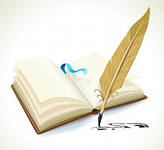